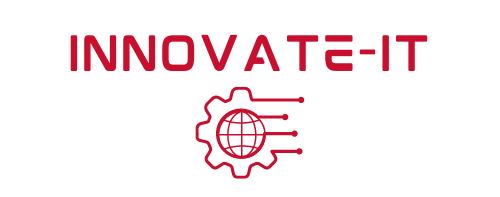 File Permissions and Network Tools
Module 5
1
Module 5 Agenda
Users and Passwords
Hash Functions
Managing Users
File Permissions 
Network tools
Copyright 2021 Iowa State University
2
Users and Passwords
Copyright 2021 Iowa State University
3
Users and Passwords
Main Components of User Account:
username
group
UID (User ID)
GID (Group ID)
password
home directory
shell
4
Copyright 2021 Iowa State University
Users and Passwords
Example from /etc/passwd File:
Recall that this file contains a list of all users on a machine.
In the image below, we see user eve18. 
The “x” refers to the location of the password in the /etc/shadow file.
The 1000s refer to the UID/GID respectively.
The words “Eve K” occupy the comments field.
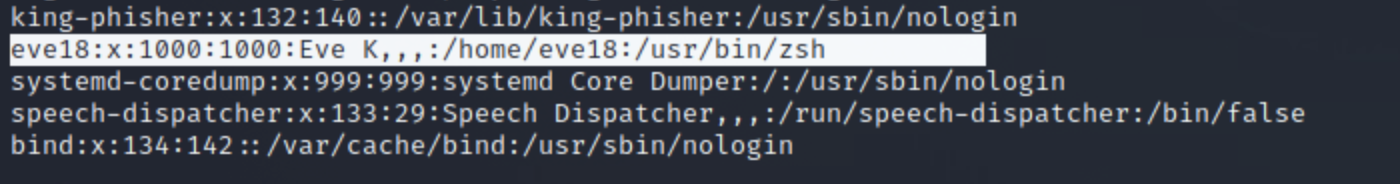 5
Users and Passwords
Example from /etc/passwd File (cont.):
The path of the user’s home directory is listed as /home/eve18 which is where this user “lands” when they log in and open a terminal window
The /usr/bin/zsh path is the location of the shell, which does a lot of background work.
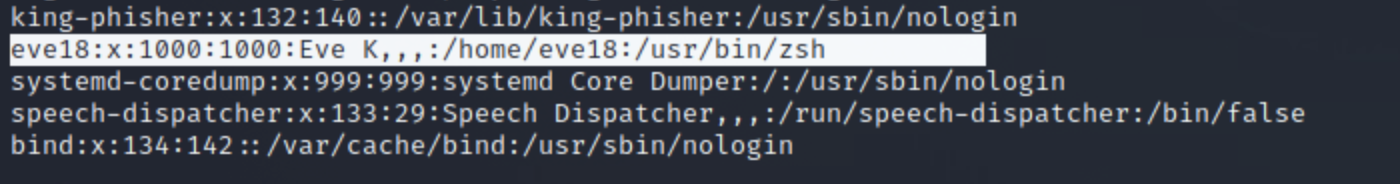 6
Users and Passwords
As you may know, passwords are everywhere now days.  
Passwords are used to login into your computer, phone, email, schools accounts, bank accounts, and websites.  
Passwords are an easy way for sites to prove your identity. 
Retailers normally save users’ passwords using hash functions.
Copyright 2021 Iowa State University
7
Hash Functions
Copyright 2021 Iowa State University
8
Hash Functions
Hash Functions:
Hash functions are used by retailers to help users’ passwords classified. 
These functions convert passwords into a random output of values called hash values.
Hash Values: 
Hash Values are the randomly encrypted code of passwords. 
No two passwords create the same hash value 
They are irreversible (can not be translated into the original password).
9
Copyright 2021 Iowa State University
Hash Functions
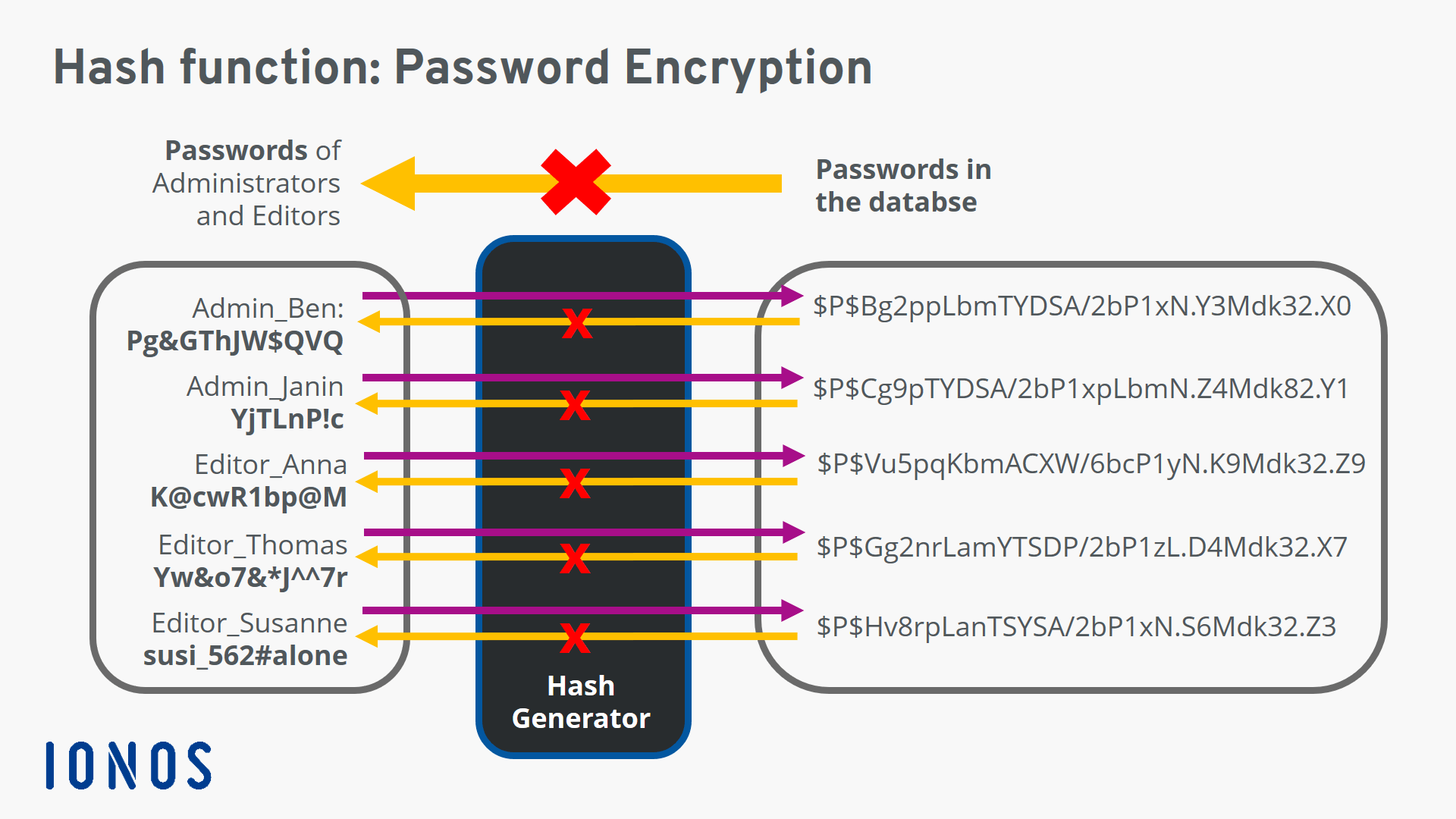 “Hash Function: Password Encryption .” IONOS Digital Guide, 14 Oct. 2020, www.ionos.com/digitalguide/server/security/hash-function/.
Copyright 2021 Iowa State University
10
Hash Functions
Password Files:
Usernames and hash values are stored in password files. (Ex: /etc/shadow)
Although hash functions are meant to secure your users passwords, they are not perfect.
When entering in a password, the hash functions converts it. Then compares it to the hash values stored for that specific username.
Hackers can steal the passwords files and use programs to crack the hash functions.
However, there are ways to help insecure your password is more secure.
11
Copyright 2021 Iowa State University
Hash Functions
Strong Passwords
It is critical to create passwords that humans and computers can not crack. 
Do not share your password with anyone.
Store your passwords in a secure spot (not on device).
Do not share personal information online or on the phone.
Watch out for phishing links.
Be careful using public devices or networks.
12
Copyright 2021 Iowa State University
Hash Functions
Strong Passwords
Create long passwords with a variety of characters and symbols.
Do not use common passwords or add common knowledge about yourself in passwords.
Password Creation:
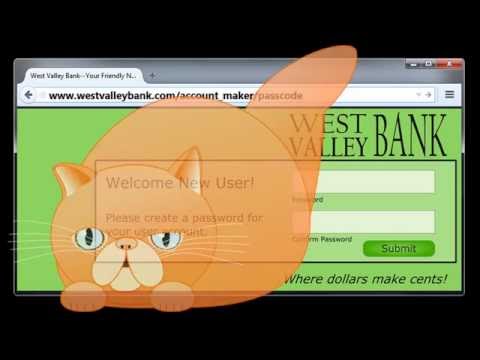 https://youtu.be/wHY2WQsmMzM
13
Copyright 2021 Iowa State University
Managing Users
Copyright 2021 Iowa State University
14
Managing Users
Important Files to Remember:
/etc/passwd
Repository of users and user information.
/etc/shadow
Stores user’s password hashes and other password details.
/etc/group
Lists every group within the system.
/etc/gshadow
Stores group password hashes.
15
Copyright 2021 Iowa State University
Managing Users
Commands: 
Create a new user use sudo adduser <mikey>, you will be asked to provide a password and other user info. (mikey is just an example and can be substituted)
Switch from one user to another use su - <mikey> ; use exit to go back to your own account.
To change a user’s password, use command passwd while existing as that user in the terminal. 
To render a user’s password useless simply use sudo passwd -l <user>.
*This is necessary when an employee leaves a company and all of their accounts need to be disabled.
16
Copyright 2021 Iowa State University
Managing Users
Commands:
To delete a user account use sudo userdel -r user7 ; don’t worry about the error message.
You have probably noticed that most of these commands require sudo or root privileges to run. This is because creating and deleting user accounts is a significant “power” that not every user should have.



*Make sure to update your commands cheat sheet.
17
Copyright 2021 Iowa State University
File Permissions
Copyright 2021 Iowa State University
18
File Permissions
Every file on your VM has a set of rules that control who is allowed to read, edit or run the file. 
The way we can view these permissions is with the command ls -lan <filepath>, where “ls” simply means list all contents and “-lan” are a set of flags that format the output.
This is the output of the famous /etc/passwd file:
Let’s analyze it on the next slide...
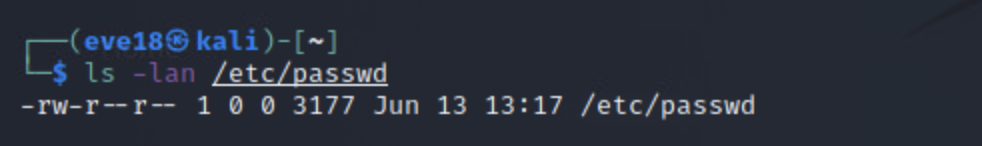 19
Copyright 2021 Iowa State University
File Permissions
Based on the /etc/passwd file permissions:
The very first character “-” shows that this is indeed a file. A “d” or “l” in its place would signify a directory or a symbolic link respectively.
The next nine characters are split into three parts. Where the first third [rw-] are the user permissions, the middle three are group permissions [r--] and the final third are world permissions.
The lone number “1” isn’t exactly important, but it is there to represent the number of hard links.
Next are the UID and GID. Both “0” in this instance.
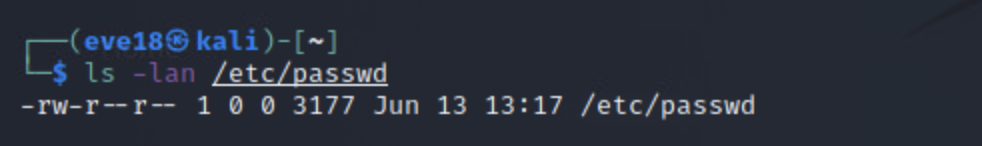 20
Copyright 2021 Iowa State University
File Permissions
Based on the /etc/passwd file permissions:
The number “3177” represents the file size in bytes.
The last date of modification is “Jun 13” at 13:17.
And finally the object name is at the very end which in this case ends up being the file path itself.

Let’s go back to the user, group, world permissions. 
We can see that the user can only read and write the file but not execute it. The group and the world can only read the file but cannot edit or run it. 
Write privileges are denoted by a “w” and execute privileges are denoted by an “x”. Read privileges are denoted by “r”.
21
Copyright 2021 Iowa State University
File Permissions
Changing Permissions:
Many times we require additional functionality to carry out our job. When this is the case we need to modify existing file permissions. 
Before we show you how to modify permissions, y’all need to know the “weight” every permission has. 
	
Notice that these are powers of 2. 
If we set file2’s permissions to “757” using chmod 757 file2, we are essentially granting the user and the world, full rwx privileges, while the group only r-x privileges.
22
Copyright 2021 Iowa State University
File Permissions
Still fuzzy on where the numbers come from?
Seven comes from 4+2+1 or rwx, each of those read, write, execute permissions has a “weight”.

chmod comes from “change mode”.
Use either ls -l <file> or ls -lan <file> to view a file’s current permissions.

Don’t worry you will try out a lot of permission-setting commands in the activity!
23
Network Tools
Copyright 2021 Iowa State University
24
Network Tools
ping
Sends ICMP echo-request packets to network hosts (servers, routers, etc)
Helps us “poke” a certain point in our network to see if it is active/running
ctrl + c to stop sending packets
dig
Maps domain names to IP addresses and vice versa
DNS lookup utility, parse output with flags
25
Copyright 2021 Iowa State University
Network Tools
whois 
Returns information about a domain such as current owner, admin and other contact info
traceroute
Used to trace the network packet paths, from its source to its destination
netstat
Helps us know what ports and services are open on a machine which is especially useful when trying to attack the machine
26
Copyright 2021 Iowa State University
Network Tools
Wireshark 
An application used to monitor network traffic. Not a command.
tcpdump
Alternative to Wireshark but not as powerful.
27
Copyright 2021 Iowa State University
To Do
Complete Activity One 
Complete Activity Two
Complete Module 5 Check your Knowledge! Worksheet
Copyright 2021 Iowa State University
28
End of Module 5!
What questions do you have?

Next Module Topic:
DNS and Firewall!
Copyright 2021 Iowa State University
29
Questions?
Contact Innovate-IT support staff!

email: 
innovate_it@iastate.edu

Your school’s IP-Range can be found at:
http://www.it-adventures.org/ip-ranges/
Copyright 2021 Iowa State University
30